Let’s Review!!Respiration and Photosynthesis
What are the three products of aerobic respiration?
Carbon Dioxide, Water and   ATP energy
True or False: Animals respire and plants do not.
False
Aerobic respiration requires ________ +  ________
Oxygen and Glucose
Anaerobic respiration produces _____ ATP
2
Yeast produce _______ as a product of anaerobic respiration whereas humans produce ________.
Alcohol, Lactic Acid
What structure is being shown here?
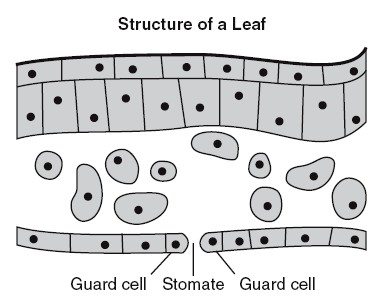 Stomate
What are the reactants of aerobic cellular respiration?
Oxygen and Glucose
Where is the energy stored in glucose, C6H12O6?
The bonds between atoms
True or False: ATP is an organic molecule.
True
Which process in humans most likely accounts for the changes shown?
Oxygen level
CO2 level
Concentration 
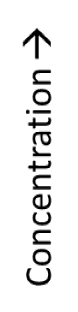 Time 
Time 
Respiration
What are the products of photosynthesis?
Glucose, Water and Oxygen
A stack of thylakoids is referred to as…
Granum
A green plant is kept in a brightly lit area for 48 hours. What will happen to glucose levels if the light is reduced during the next 48 hours?
It will decrease
Name an organism that solely uses anaerobic respiration.
Yeast/Some bacteria
What are the reactants of photosynthesis?
Carbon Dioxide, Water
Diagram A							Diagram B
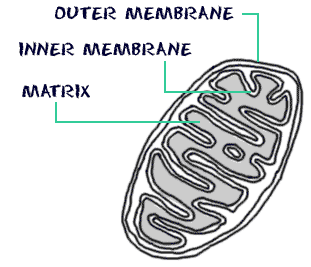 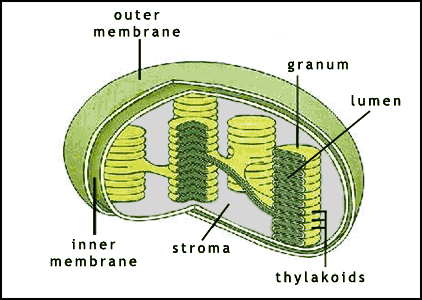 A= Mitochonria
B= Cholorplast
Most photosynthesis occurs in what part of the leaf?
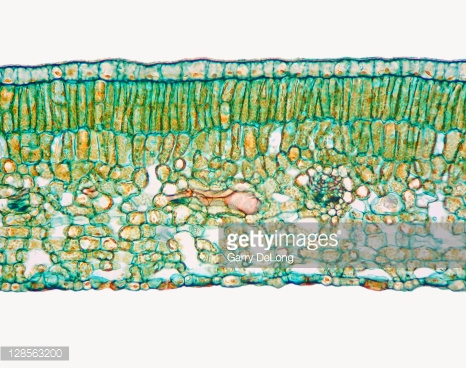 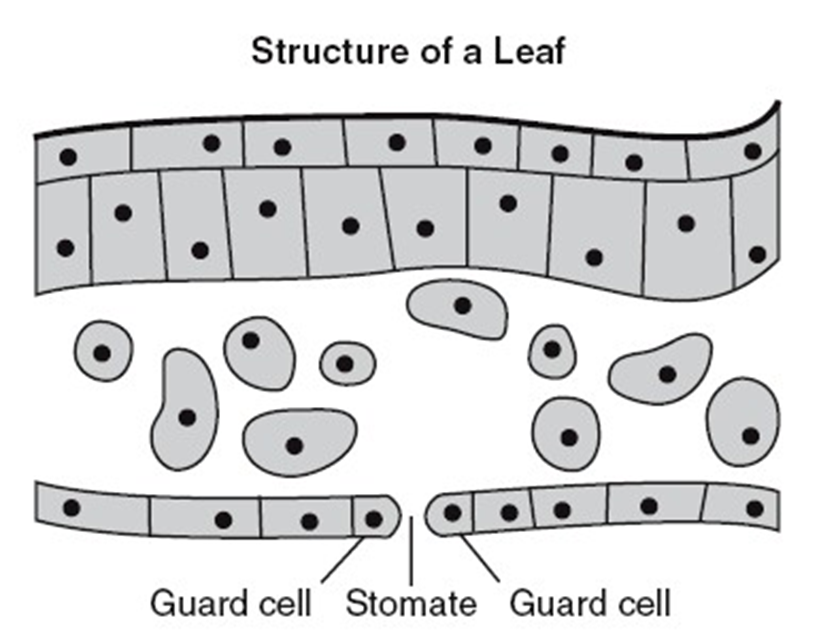 Palisades Mesophyll/Layer
If a water plant is left in a capped test tube full of water for 48 hours, which gas should be expected to be collected from the tube?
Oxygen
What life process is most closely related with the opening and closing of guard cells?
Regulation
Which of the following organisms perform cellular respiration?
Algae
Plants
Animals
Fungi
Bacteria
Write all numbers that apply
1, 2, 3, 4, 5
Which of the following perform photosynthesis?
Algae
Plants
Animals
Fungi
Bacteria
Write down all numbers that apply
1, 2, 
some 5
Another term for photosynthesis is…
Eukaryotic Nutrition
Prokaryotic Synthesis
Autotrophic nutrition
Heterotrophic nutrition
3) Autotrophic Nutrition
In what type of environment would stomates be closed?
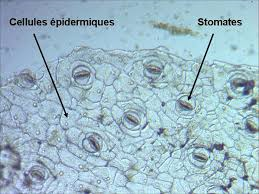 Hot and Dry
Where do the following occur?
1) Glycolysis
2) Kreb’s Cycle
3) Electron transport chain
Cytoplasm
Matrix
Cristae
In what form do organic molecules enter the mitochondria?
Pyruvic Acid
Where does photolysis occur?
Grana/Thylakoid Discs
How many ATP are generated from glycolysis?
2
Which are associated with both respiration and photosynthesis?
Pyruvate
NADPH
ELECTRON TRANSPORT CHAIN
Matrix
Proton gradient
ATP Synthase
ATP
LUMEN
BCEFG
During the Light Reactions, Light helps split __________ into_____ and _______ ions…
Water
Oxygen
hydrogen
Because plants and algae can use the products of Respiration for Photosynthesis, and the products of Photosynthesis for Respiration, they are said to be…
Self-sustaining